Dávid Gutgesel
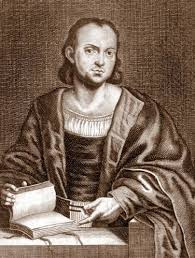 OBSAH
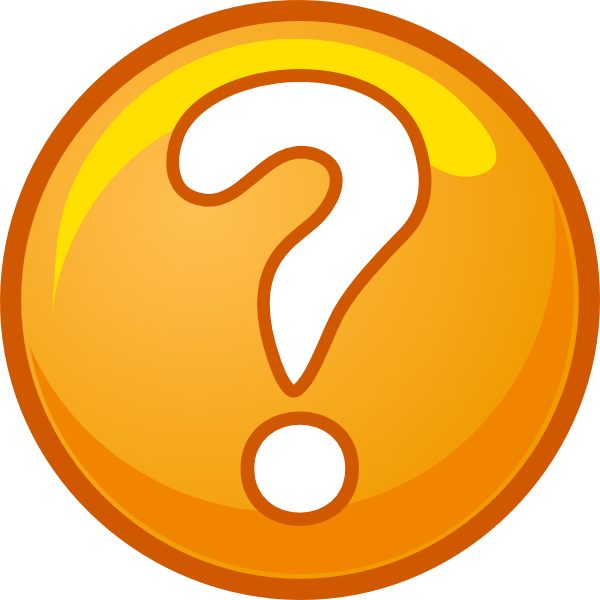 Dávid Gutgesel
Štúdium
Tlačiareň
Knižnica
Zaujímavosti
Dávid Gutgesel
(* okolo r. 1540 Bardejov - † 21.8.1599 Bardejov) 

   Bol to kníhtlačiar, vydavateľ, kníhkupec.
 V rokoch 1582 - 1599 bol senátorom, v roku 1584 richtárom mesta a v roku 1598 bol zástupcom mesta na uhorskom sneme v Bratislave.
Štúdium
Študoval v Pešti (časť Budapešti) na teológii a po skončení pracoval ako súkromný vychovávateľ. 
Neskôr aj ako profesor na teológii.
 Po štúdiách vo Viedni založil v roku 1577
 v Bardejove tlačiareň.
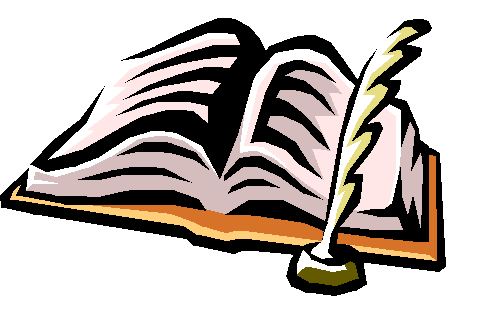 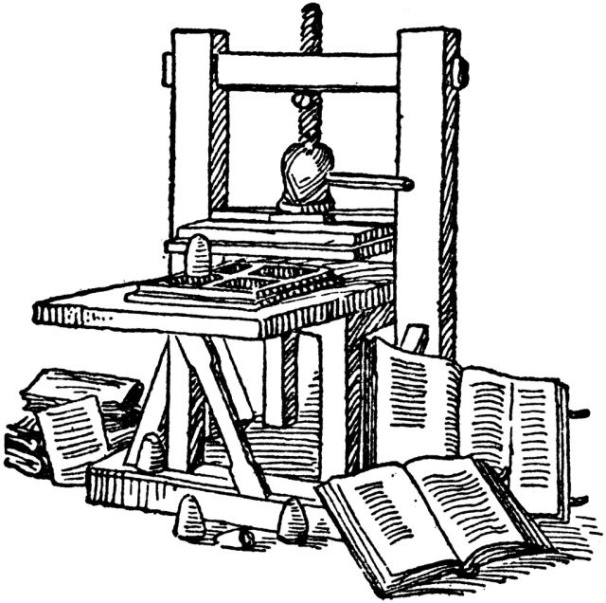 Tlačiareň
Bol zakladateľom prvej tlačiarne v Bardejove. 
V tejto tlačiarni vytlačili vyše 80 rôznych titulov v latinčine, maďarčine a nemčine. 
V roku 1581 vytlačil prvú „slovenskú“ knihu  v Uhorsku – „Bardejovský katechizmus“ - Malý katechizmus Martina Luthera. 
Vydal aj najrozsiahlejšiu prácu svojho rodáka Leonarda Stöckela - Postilla. 
Tlačil učebnice a príležitostne aj básne.
Zaviedol nový typ písma.
Jeho tlače pôsobili dobrým typografickým dojmom.
[Speaker Notes: „]
Knižnica
Štyri roky po Gutgeselovej smrti sa jeho tlačiareň zlúčila s tlačiarňou Jakuba Klösza.
 V súčasnosti nesie meno tejto osobnosti humanistickej kultúry Okresná knižnica Dávida Gutgesela v Bardejove.
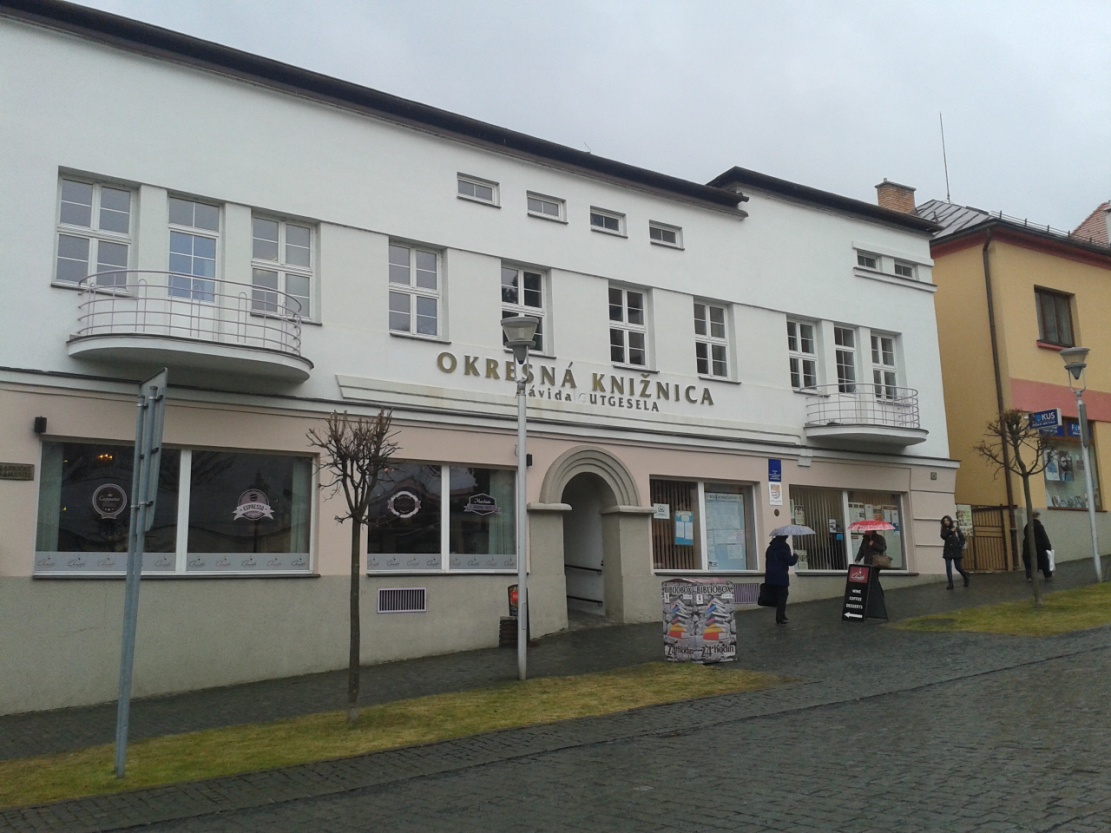 Zaujímavosť
Na budove niekdajšieho humanistického gymnázia je umiestnená tabuľa venovaná 400. výročiu založenia Gutgeselovej tlačiarne.
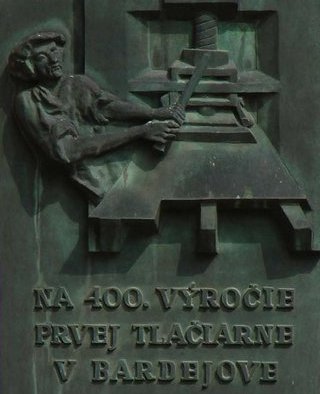 Zdroje
https://sk.wikipedia.org/wiki/D%C3%A1vid_Gutgesel
http://www.bardejov.sk/bardejov/vyznamne-osobnosti-mesta
http://bardejov.travel/sk/ma_osobnosti
http://korzar.sme.sk/c/4451140/knihtlaciar-vydavatel-a-knihkupec-david-gutgesel-z-bardejova.html